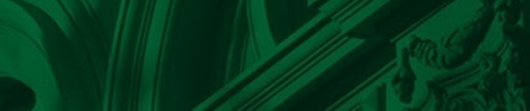 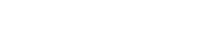 University of OregonFinancial Briefing
November 4th, 2022

Tuition and Fee Advisory Board
Agenda
UO Budget Structure
  Key Sources of University Funding
  Cost Drivers
  E&G Fund Challenges 
  Impact of COVID-19 on University Finances
Part One
Part Two
UO Budget Structure
Other Funds
E&G Funds
Grants and Contracts revenue
Auxiliary Revenue
Service Center Revenue
Designated Operations Revenue
Restricted gifts
Tuition revenue
State Appropriation
F&A Return
Overhead revenue
Fee revenue, interest earnings
Grants & Contracts
School & College Budgets
Plant Funds
Central Admin
Budgets
Auxiliary, Service Centers, and Designated Ops Funds
Institutional Expenses
(Debt, assessments, utilities, leases)
Restricted Gifts
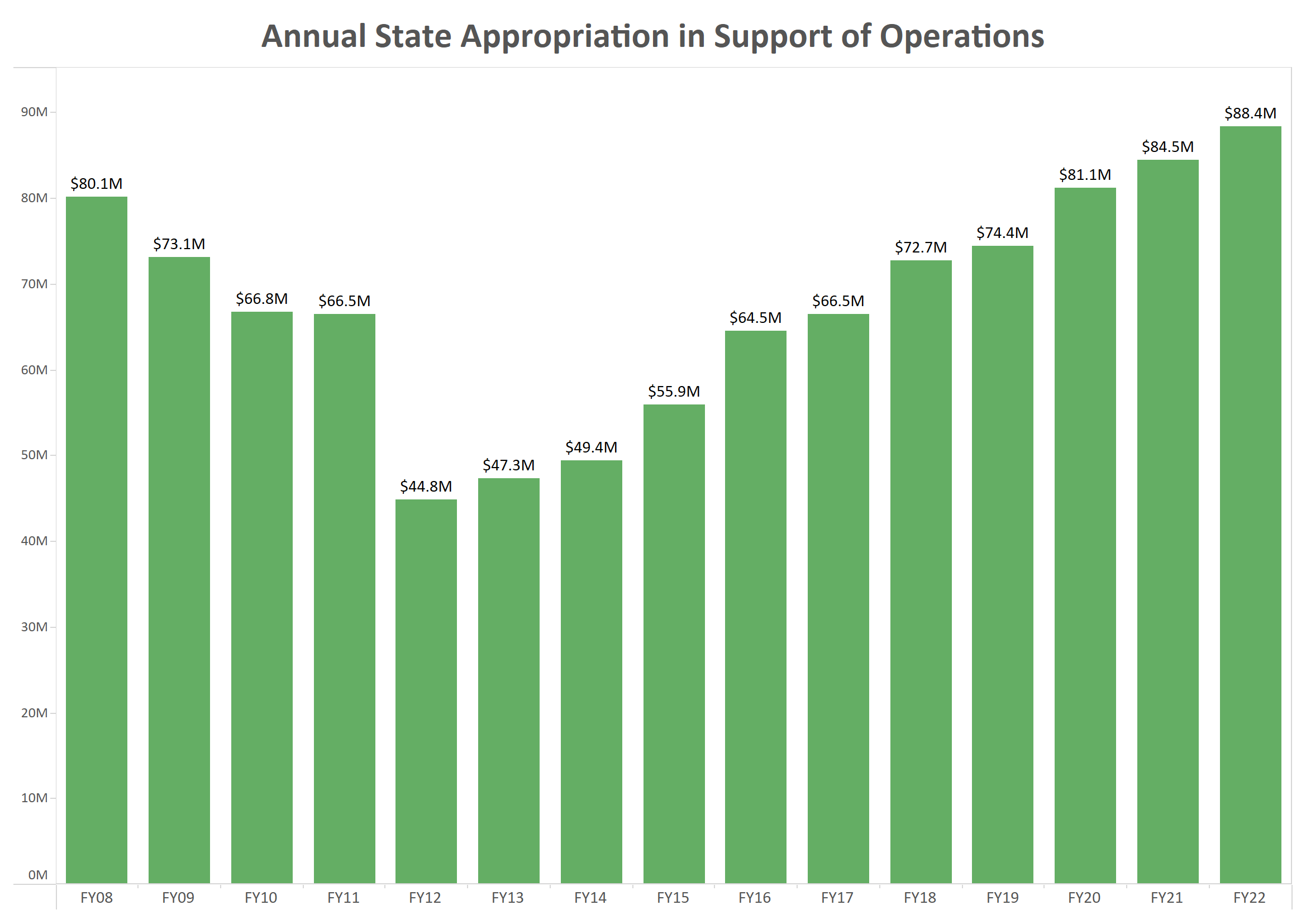 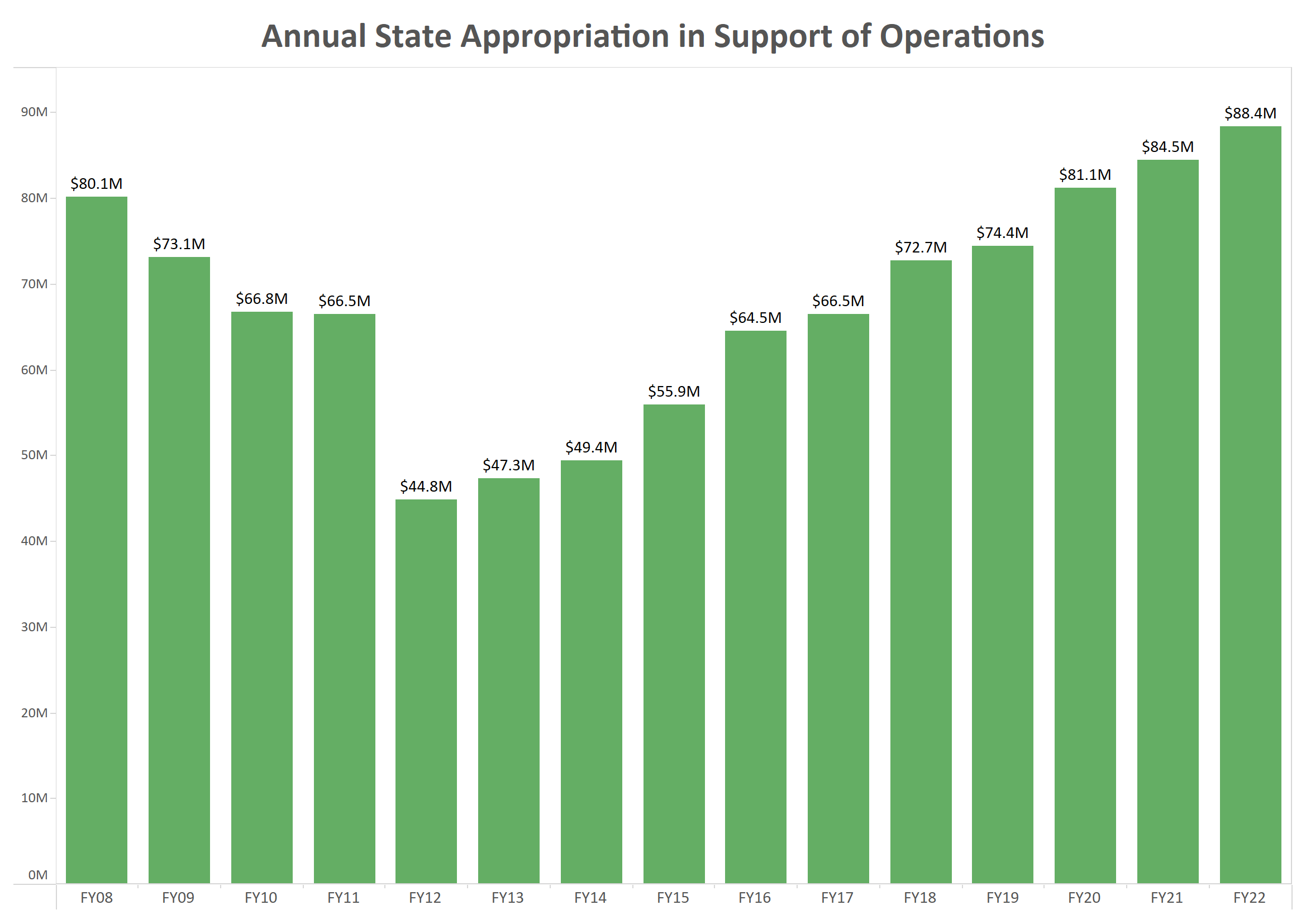 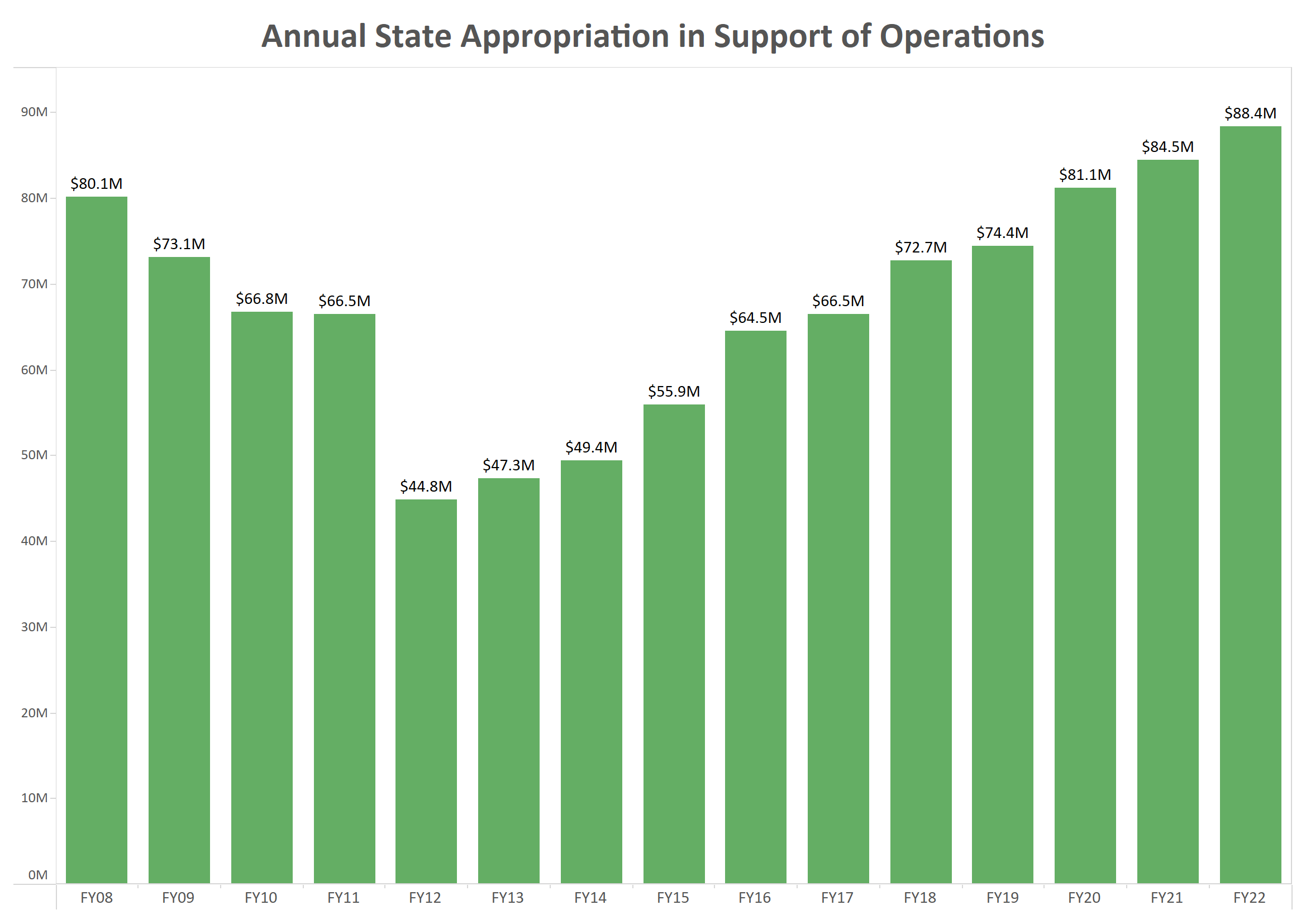 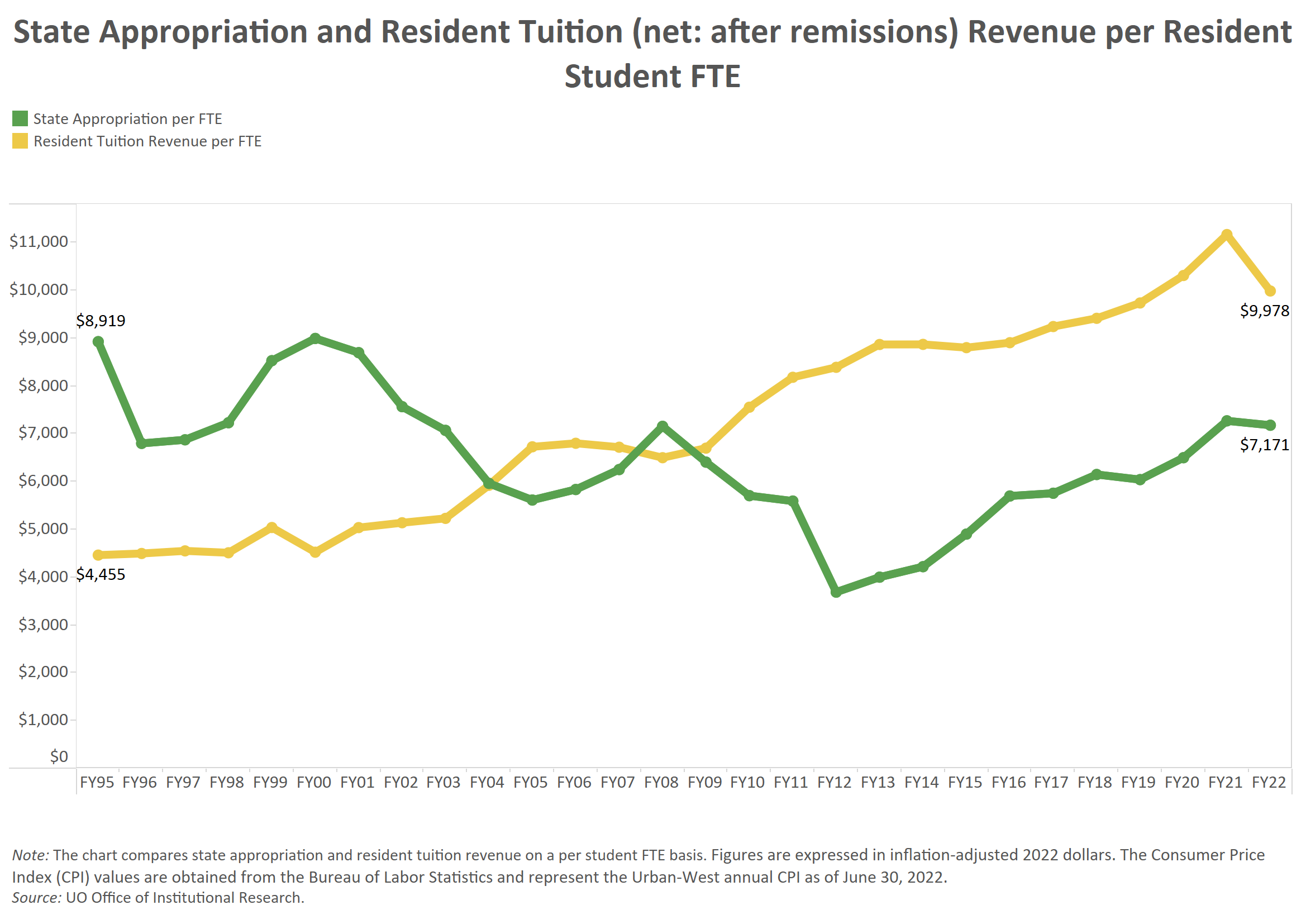 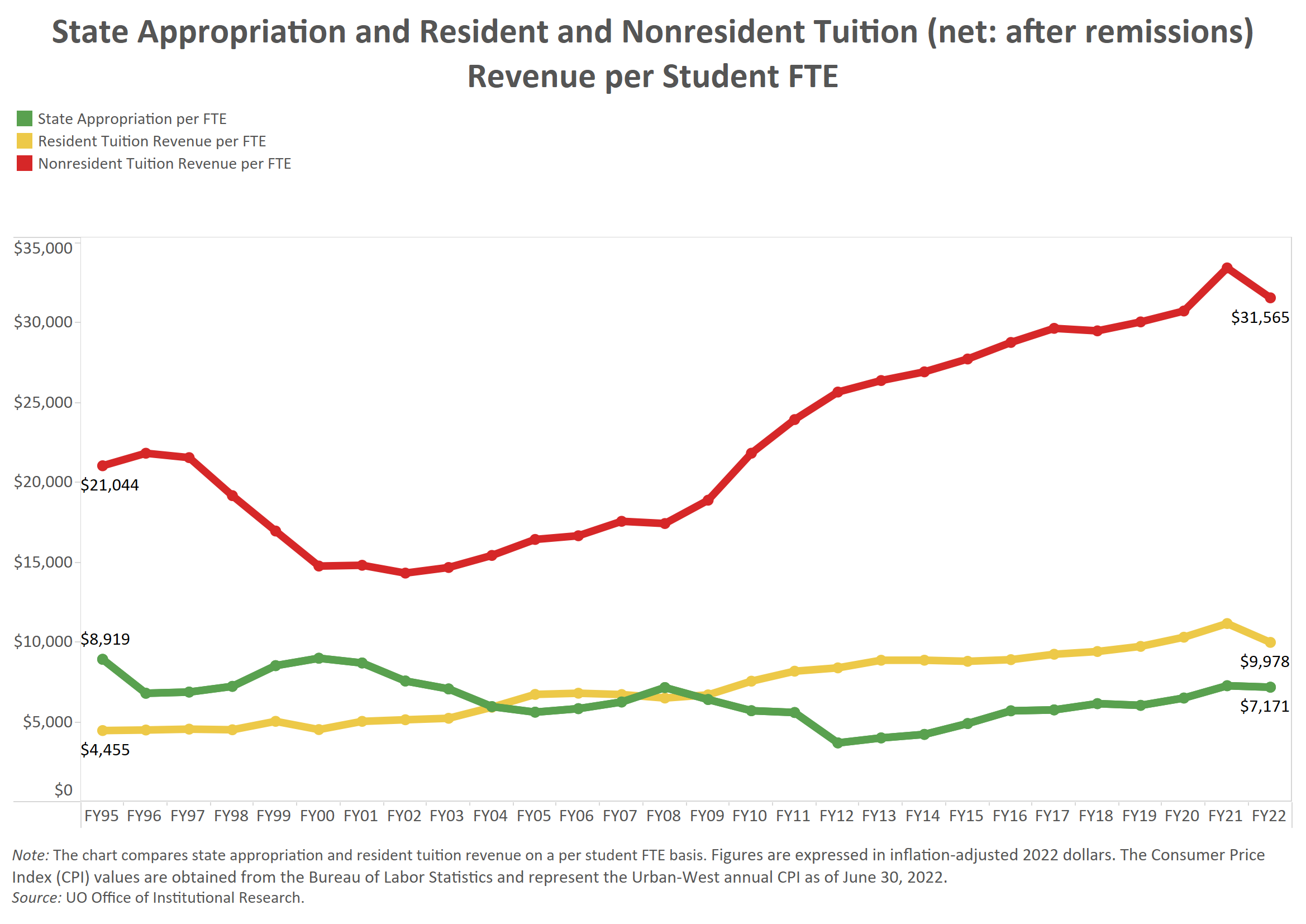 University ResourcesFY2022  Major Revenue Streams (E&G Fund – Net of Remissions)
State Appropriation			$86.6 million
Resident Tuition			$114.5 mill
Resident Net Tuition			$123.0 million

Non-resident Net Tuition		$295.8 million
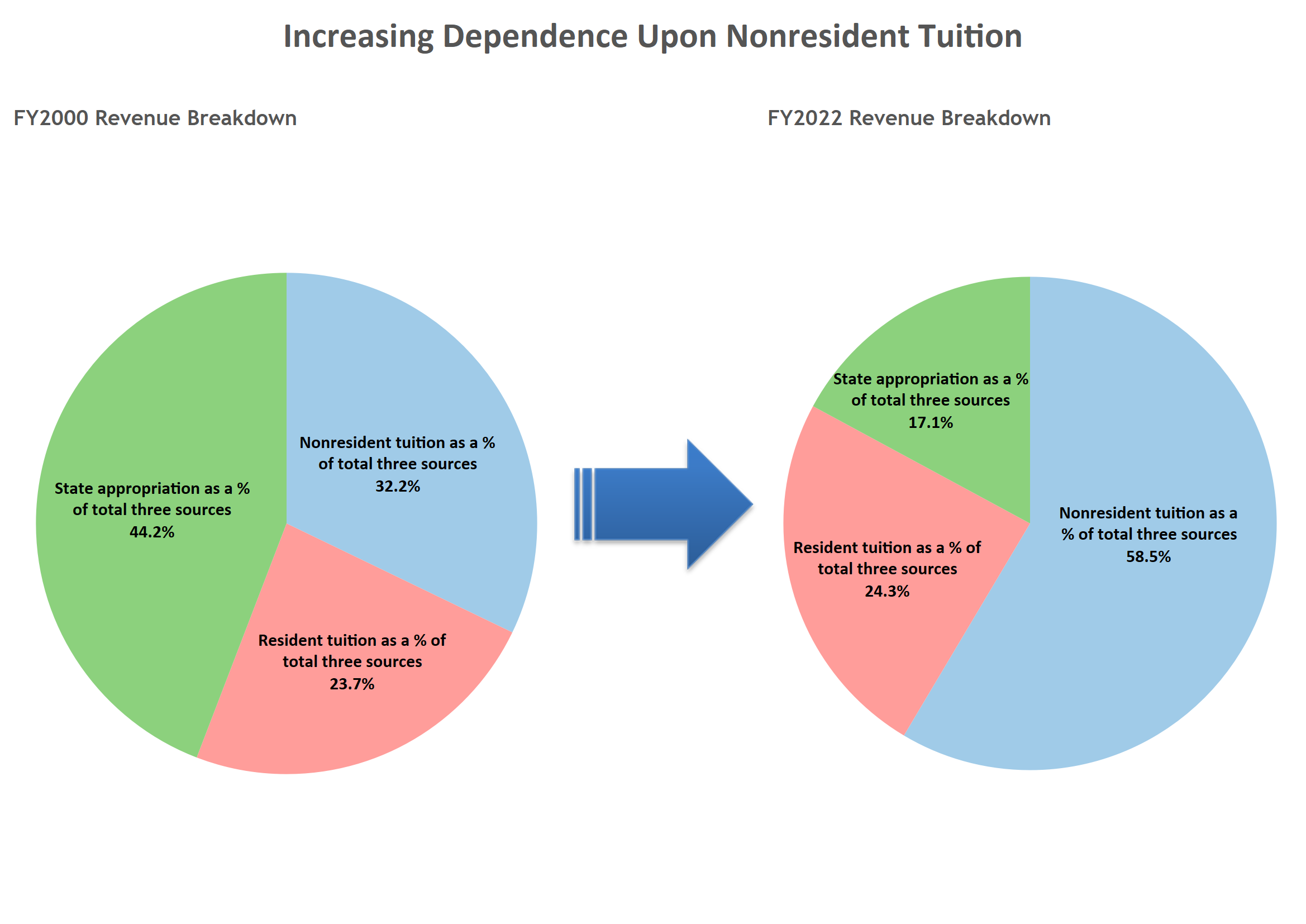 Agenda
UO Budget Structure
  Key Sources of University Funding
  Cost Drivers
  E&G Fund Challenges 
  Impact of COVID-19 on University Finances
Part One
Part Two
UO Budget Structure
Other Funds
E&G Funds
Grants and Contracts revenue
Auxiliary Revenue
Service Center Revenue
Designated Operations Revenue
Restricted gifts
Tuition revenue
State Appropriation
F&A Return
Overhead revenue
Fee revenue, interest earnings
Grants & Contracts
School & College Budgets
Plant Funds
Central Admin
Budgets
Auxiliary, Service Centers, and Designated Ops Funds
Institutional Expenses
(Debt, assessments, utilities, leases)
Restricted Gifts
Summary – Major FY2023 E&G Fund Cost Drivers
Summary – Major FY2023 E&G Fund Cost Drivers
Summary – Major FY2023 E&G Fund Cost Drivers
Agenda
UO Budget Structure
  Key Sources of University Funding
  Cost Drivers
  E&G Fund Challenges 
  Impact of COVID-19 on University Finances
Part One
Part Two
E&G Fund Context
E&G Fund – Characteristics (FY22)
Approximately $577 million
77% funded with tuition revenue
Funds majority of activity in schools and colleges and administrative units
78% invested in people 

E&G Fund – Recent History
FY16, FY17, & FY18: Balanced due to state investments, tuition increases, and budget cuts
FY19: $11.5 million deficit
FY20: $7.6 million deficit
FY21: Balanced budget due to actions taken to mitigate impact of COVID-19.
FY22:  Fund balance increased due to HEERF lost revenue funding and staffing challenges / compensation cost one-time savings
E&G Fund Challenge #1 – PERS Costs
X
Projected Cumulative PERS Increases
$40M
$30M
X
$20M
$10M
$0
E&G Fund Challenge #2 – International Students
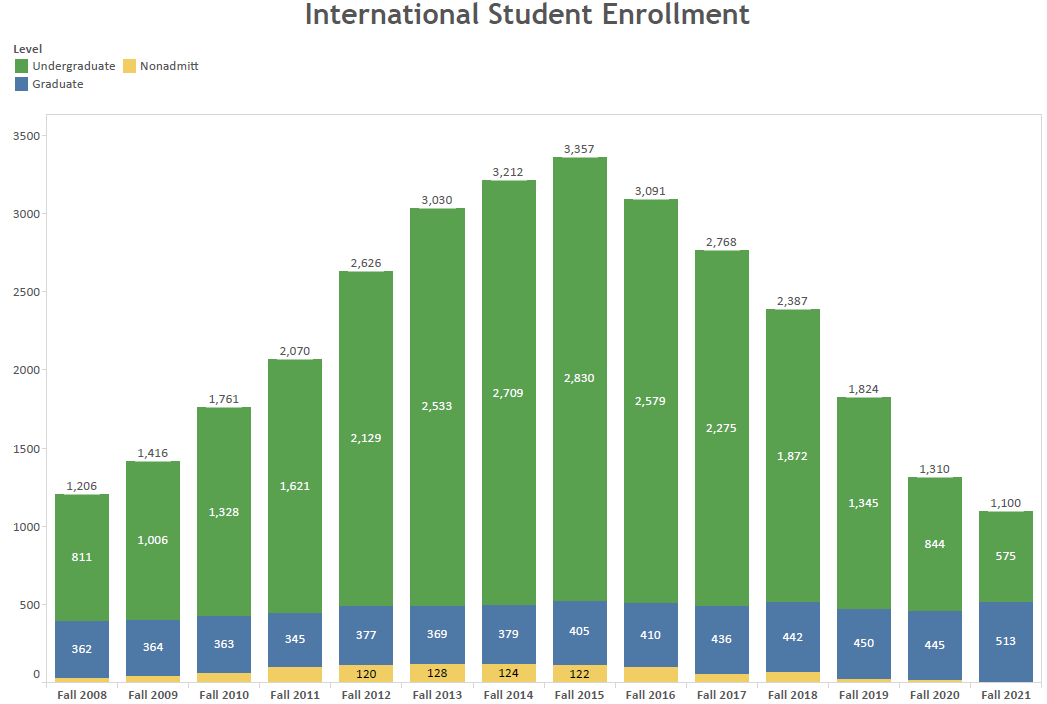 Revenue Impact of Loss of International Students
Source: UO Finance & Administration, July 2022
E&G Fund Challenge #3: Revenue and Cost Dynamics
77% Tuition & Fees Funded
Revenue
78% Invested in People
Costs
Cost Dynamics – Personnel Costs
Total Personnel-Related Cost Increase:  $16.86 million

Equates to 3.73 percent annual increase to personnel costs in a year without a PERS increase
E&G Fund:  Revenue and Cost Dynamics
77% Tuition & Fees Funded
Revenue
78% Invested in People
Costs
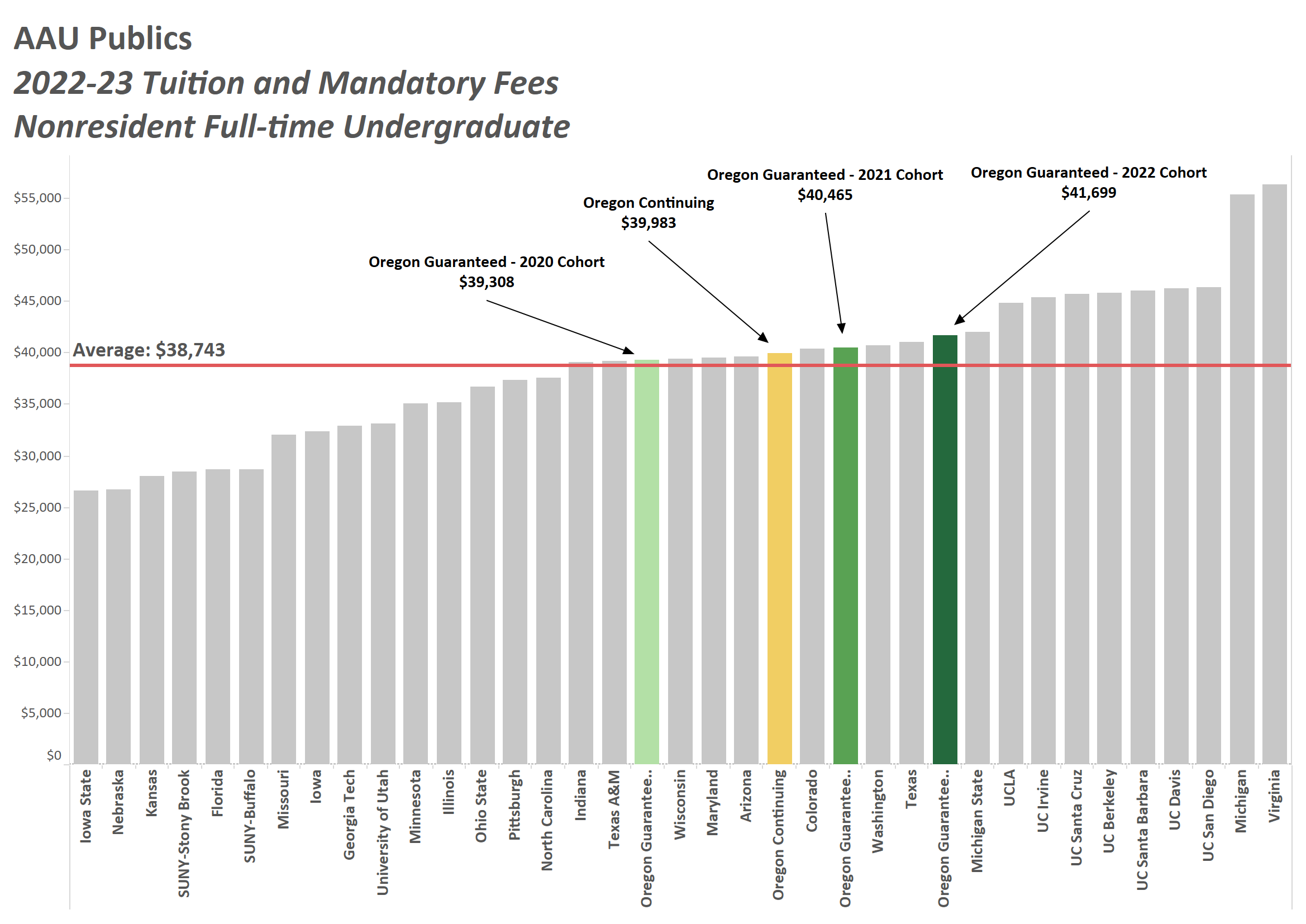 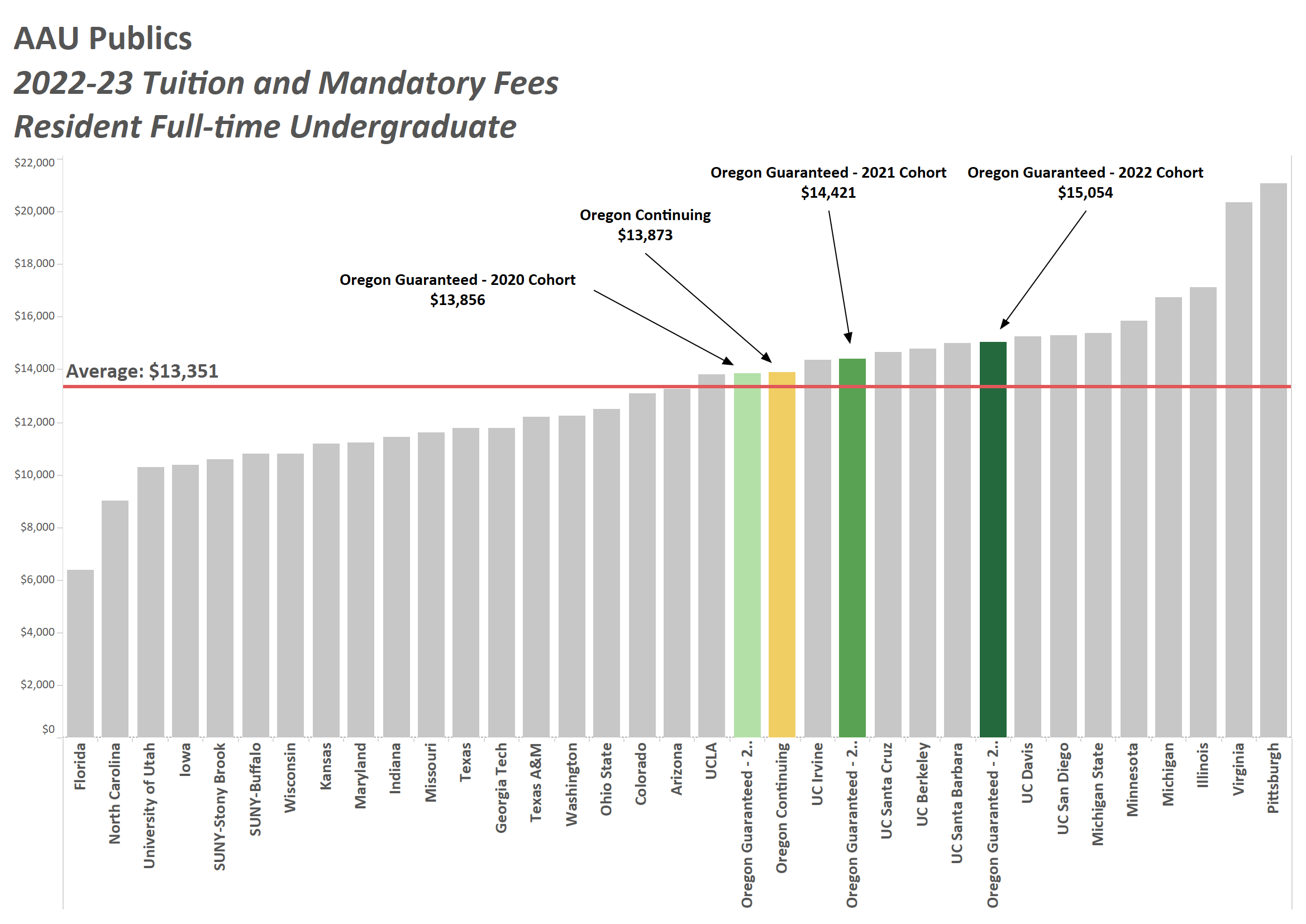 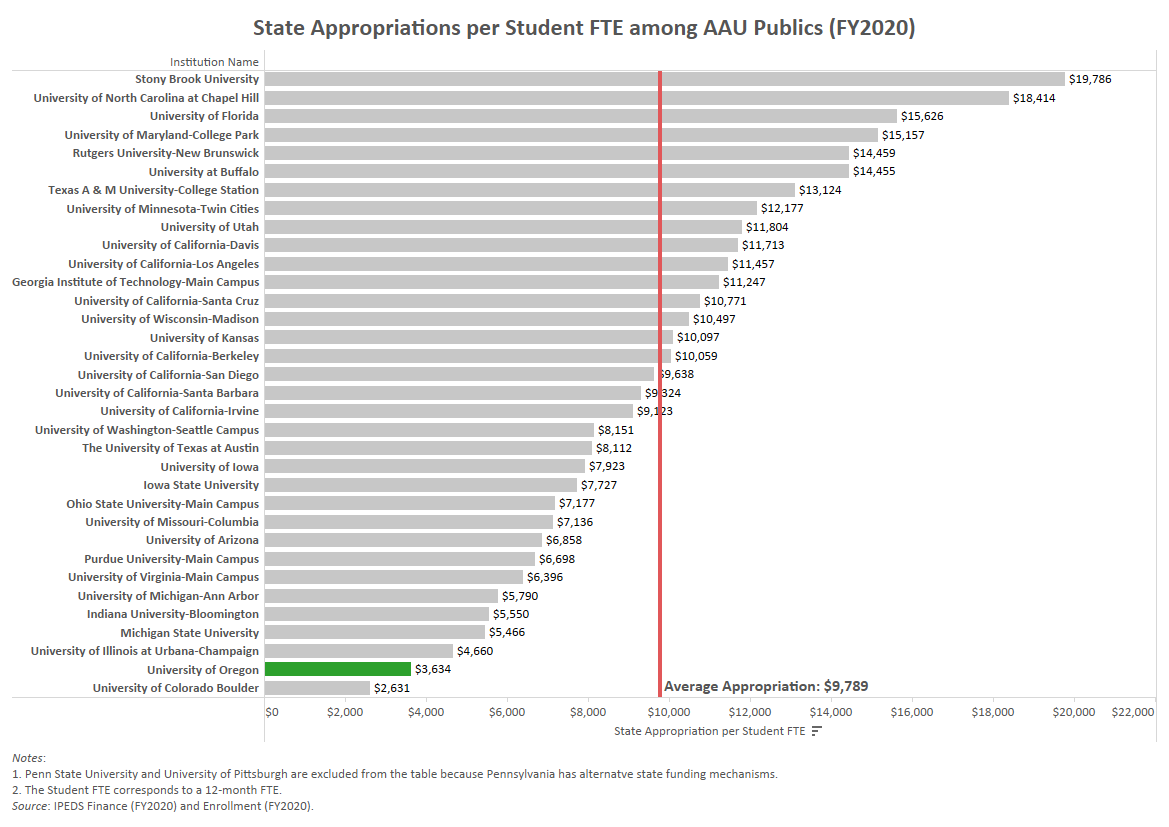 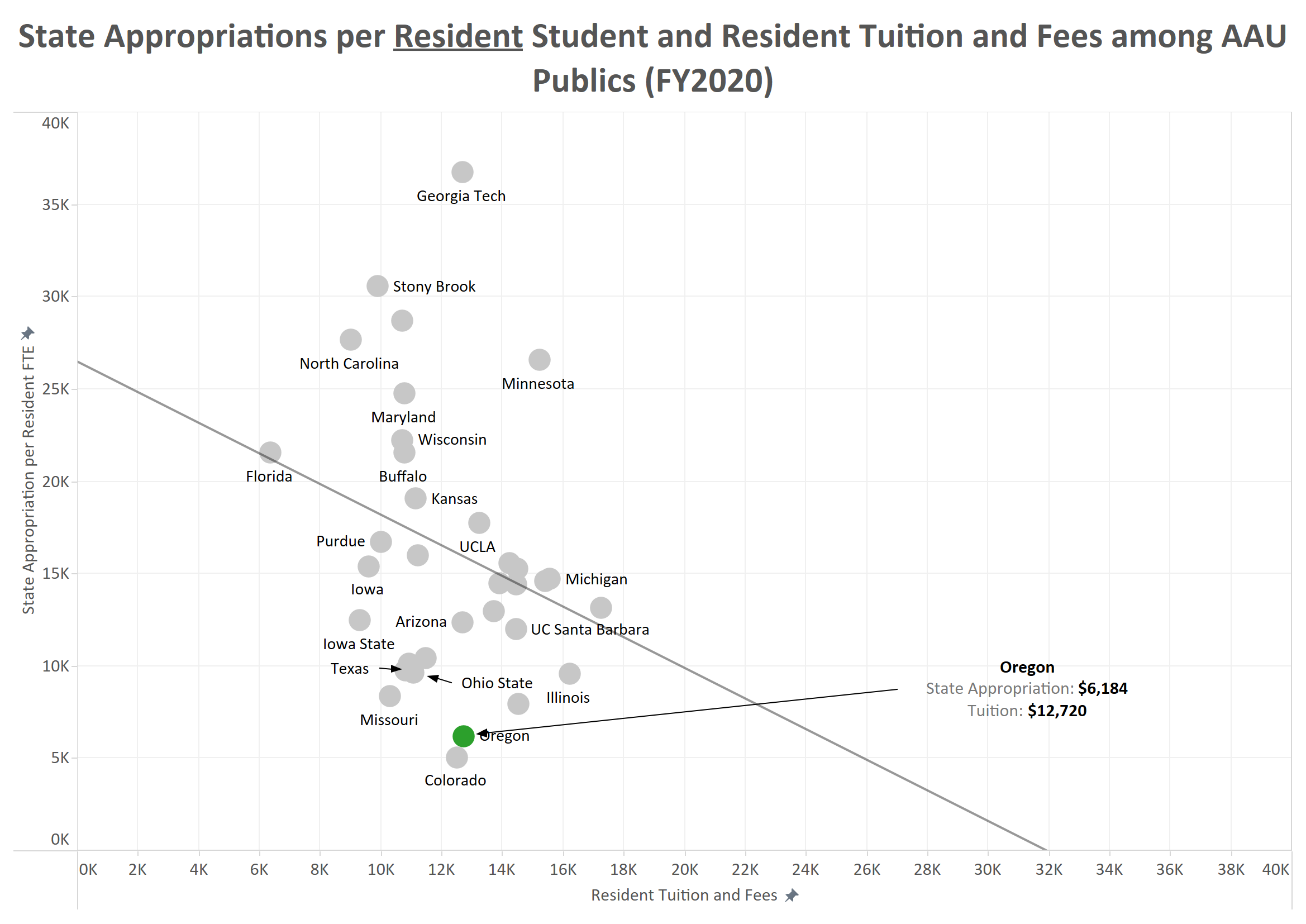 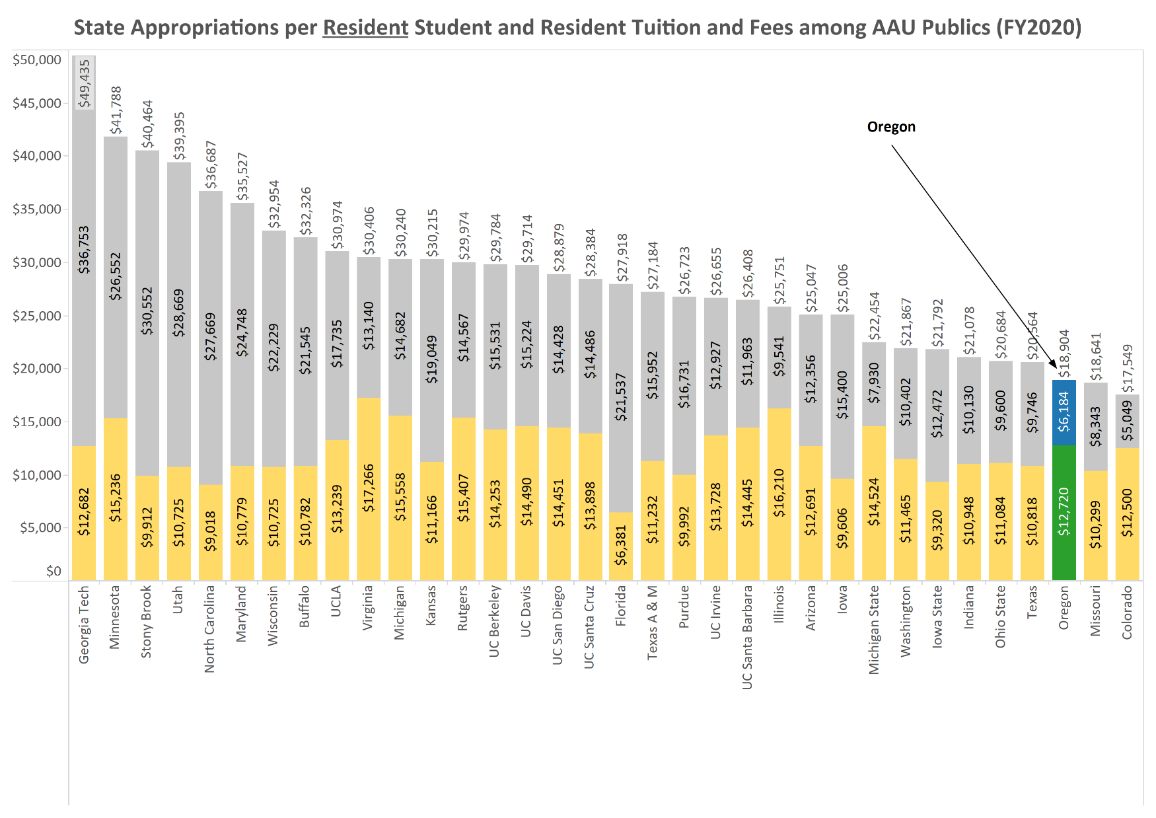 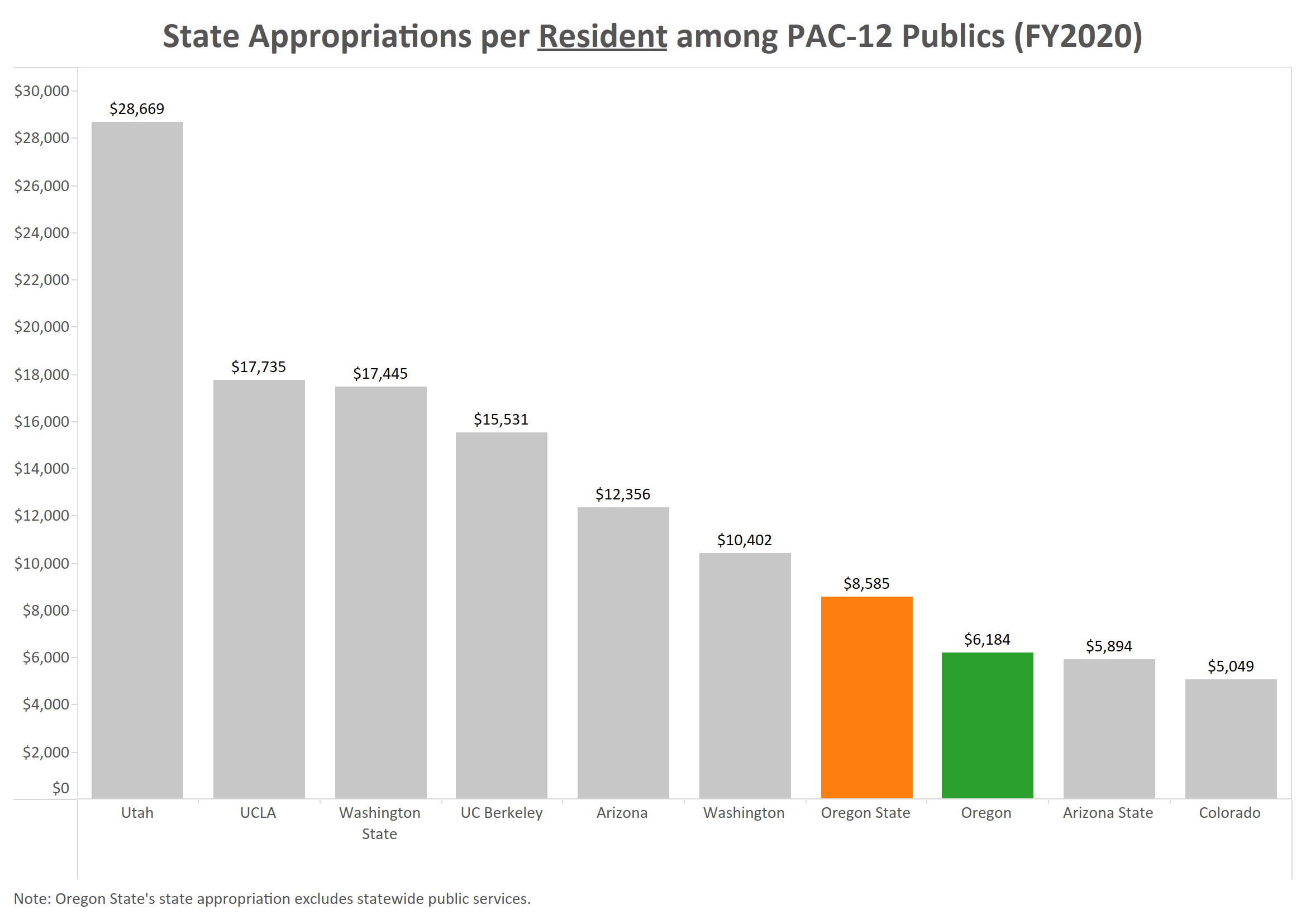 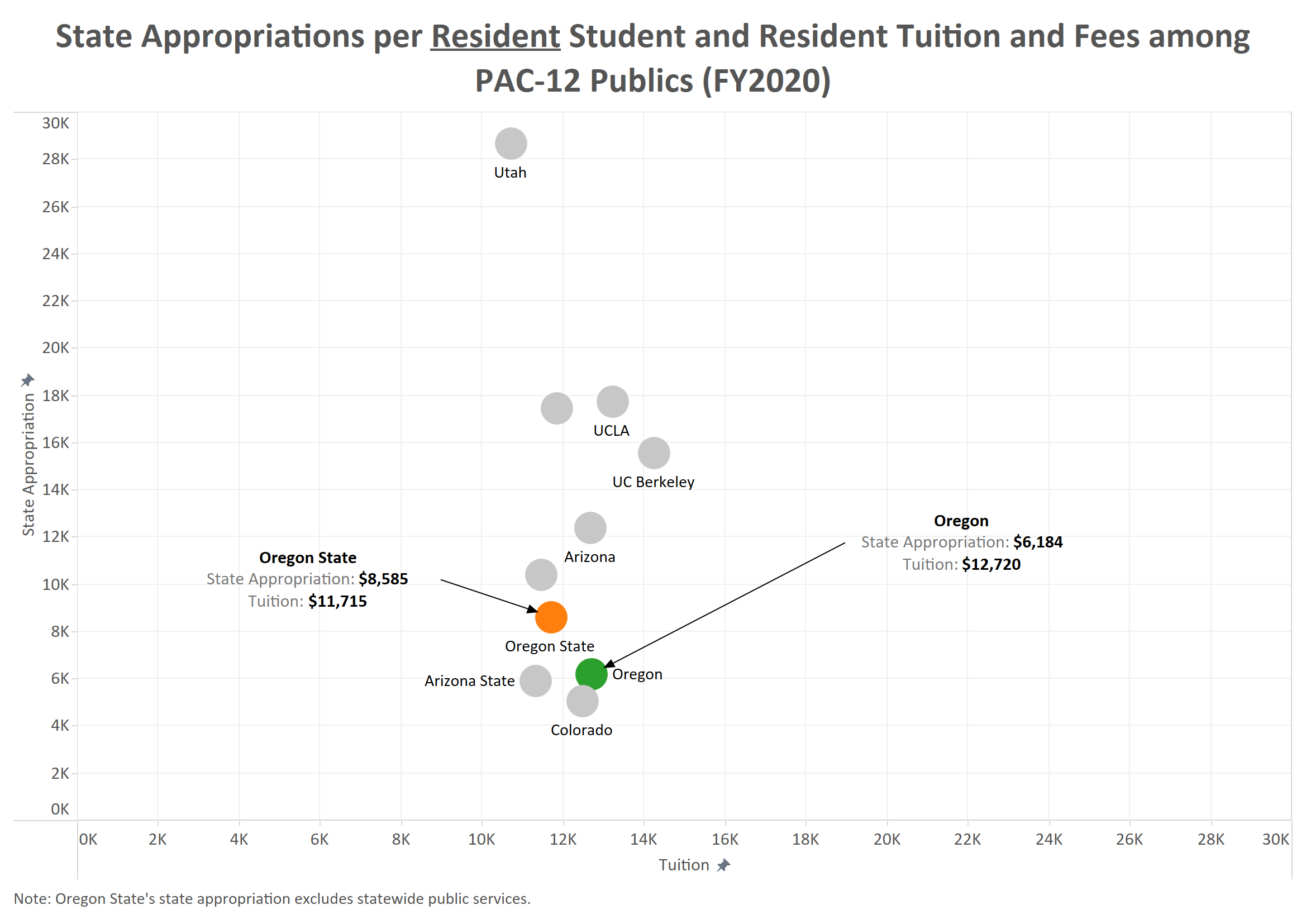 Recent Cost Cutting
FY2017 
Administrative Cuts - $3.0M
CAS Cost Cut - $3.3M

FY2018 
Presidential Directed Cuts- $4.5M

FY2019:  
Administrative and Academic Cuts:  $11.6 million

Three year total:    $22.4 million per year
Comparison of Faculty per 1,000 Students among AAU Publics
University of Oregon’s Number of Faculty per 1,000 Students is 86.5% of the AAU Mean
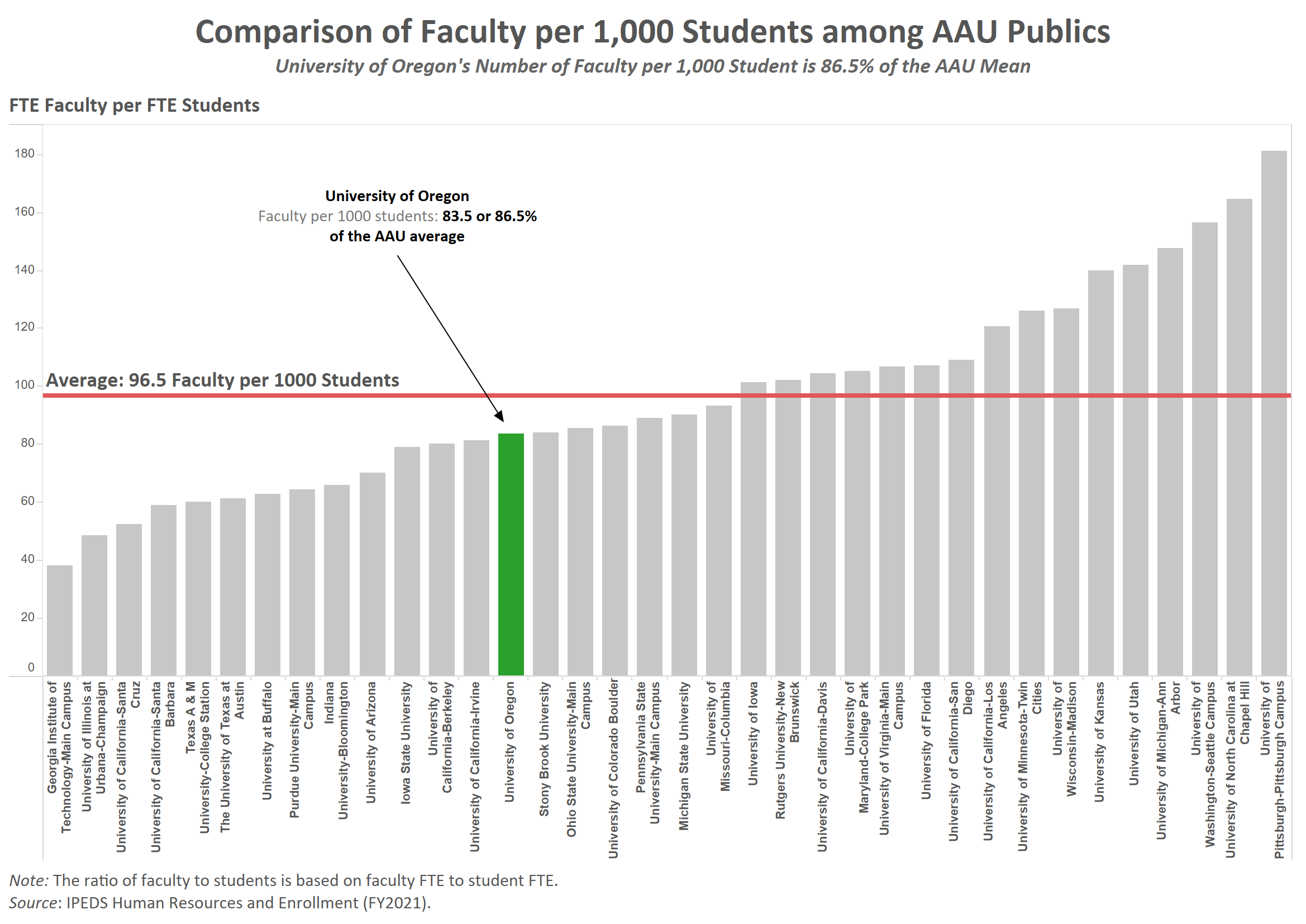 Comparison of Staffing per 1,000 Students among AAU Publics
University of Oregon’s Number of Staff per 1,000 Students is 67.8% of the AAU Mean
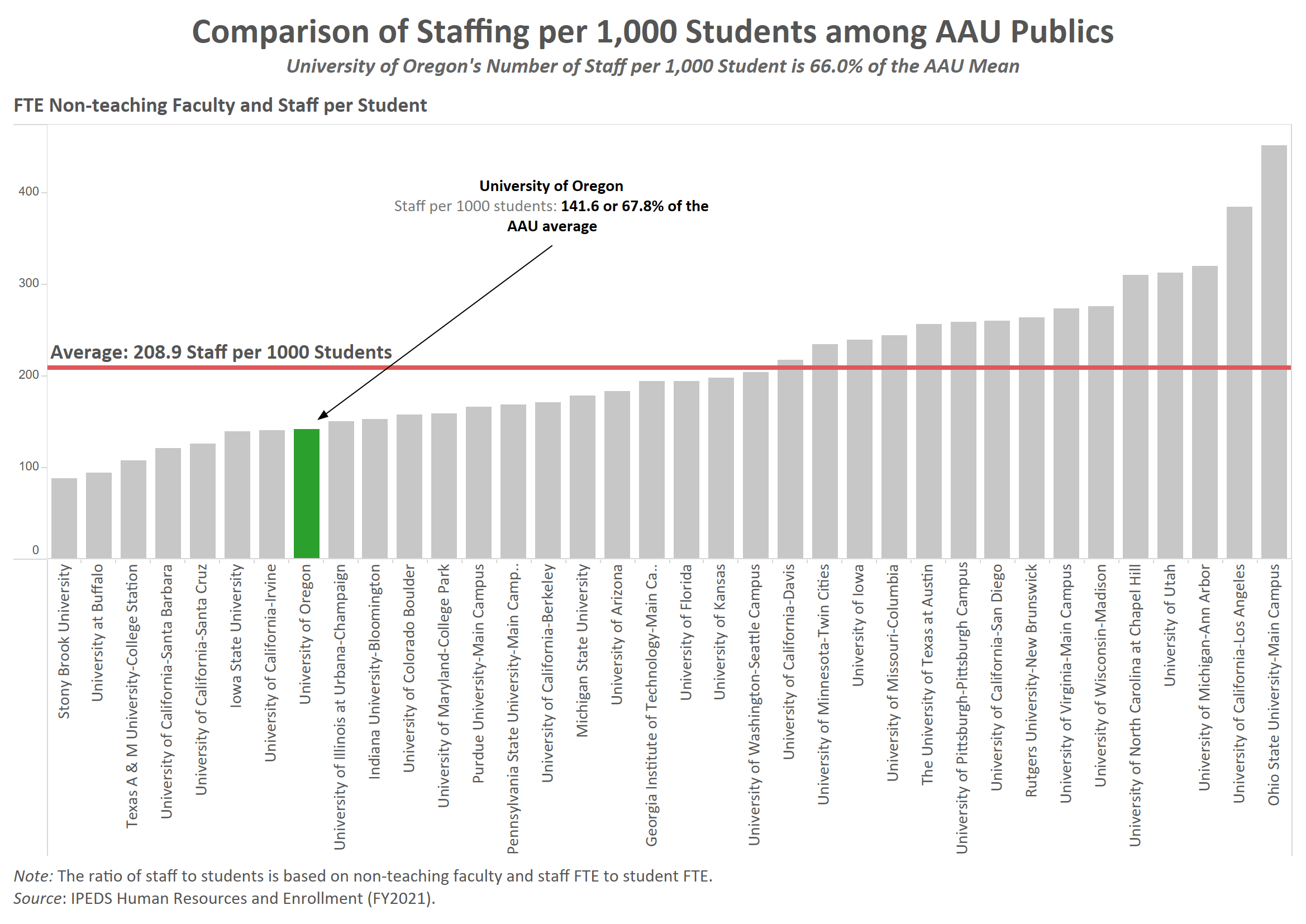 Agenda
UO Budget Structure
  Key Sources of University Funding
  Cost Drivers
  E&G Fund Challenges 
  Impact of COVID-19 on University Finances
Part One
Part Two
COVID Shutdown:  March 2020
UO at end of winter term.  Institution faced considerable risk related to Spring term.

Enrollments held steady Spring term.

However, significant impact on campus auxiliary operations due to shut down
Housing dropped to under 200 students in dorms
Student Rec Center closed – student fees not charged
EMU almost completely closed – student fees not charged
Child care centers closed
Parking activity down
FY2020:  Impact of COVID-19 
on Auxiliary Operations
Actions Taken to Reduce Expenditures
Hiring Freeze
Pay Action Freeze
Travel freeze (for health reasons)
Voluntary pay reductions – senior leadership (President, Provost, Vice Presidents, Deans, Athletic Director)
HR actions in Auxiliary Operations (Leave without Pay with extended benefits; FTE reductions, Layoffs)
Agreement with United Academics to extend collective bargaining agreement (with no annual salary increase) to June 2021
Workshare program – summer FTE reduction program
Direction to limit Services and Supplies (“S&S”) expenditures to essential expenses
Progressive Pay Reduction Plan (“PPR”)
FY2021 E&G Fund Projections
Covid-19 pandemic dramatically affecting FY21 E&G fund finances
Total student enrollment down 3.6% from last year, mainly driven by 12.1% drop in first year undergraduate students
Undergraduate tuition for FY2021 dropped by over $25 million due to COVID
Reduction in number of first year students will affect E&G fund for the next 4-5 years
However, COVID-19 related one time cost savings (e.g., S&S reductions, workshare savings, etc.) are expected to mitigate the revenue losses in the E&G fund for FY2021
FY2021 E&G fund:  balanced due to cost savings initiatives
38
FY2021: Updated Auxiliary Operation Projections
Agenda
UO Budget Structure
  Key Sources of University Funding
  Cost Drivers
  E&G Fund Challenges 
  Impact of COVID-19 on University Finances
Part One
Part Two
COVID Part Two:  FY2022
Enrollment rebounded fall 2021
Federal HEERF funding granted
Unprecedented staffing issues resulted in significant one-time personnel cost savings
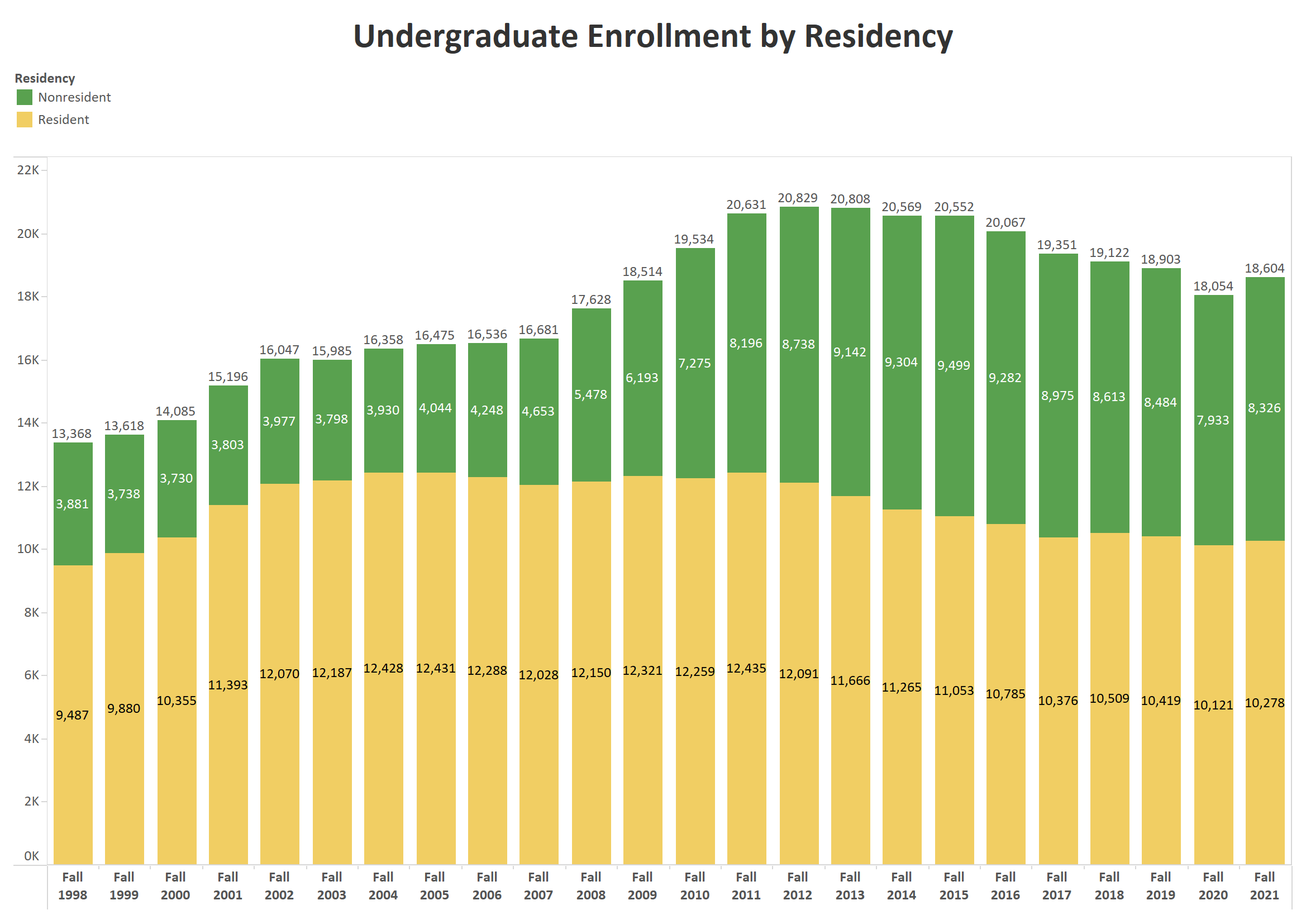 Federal COVID Relief Funds
Federal COVID Relief Funds
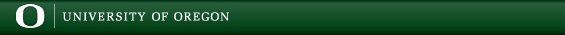 FY22 Education and General Fund - Year in Review
Revenue
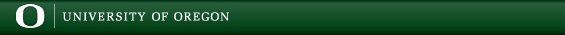 FY22 Education and General Fund - Year in Review
Expenses
E&G Fund Balance
First Year Students – Fall Term
FY2023 & Beyond
Tuition revenue strong
Staffing level still abnormally low
Risks / Issues
Funding needed to add back faculty and staff
Impact of inflation on cost base
Potential for recession and cut to state funding 
Ability to continue strong enrollment growth in face of demographic challenges